オランダの教育
最も自由な教育制度
オランダ教育の評判
ユニセフの先進国子ども幸福度調査で１位
世界で最も自由な教育制度
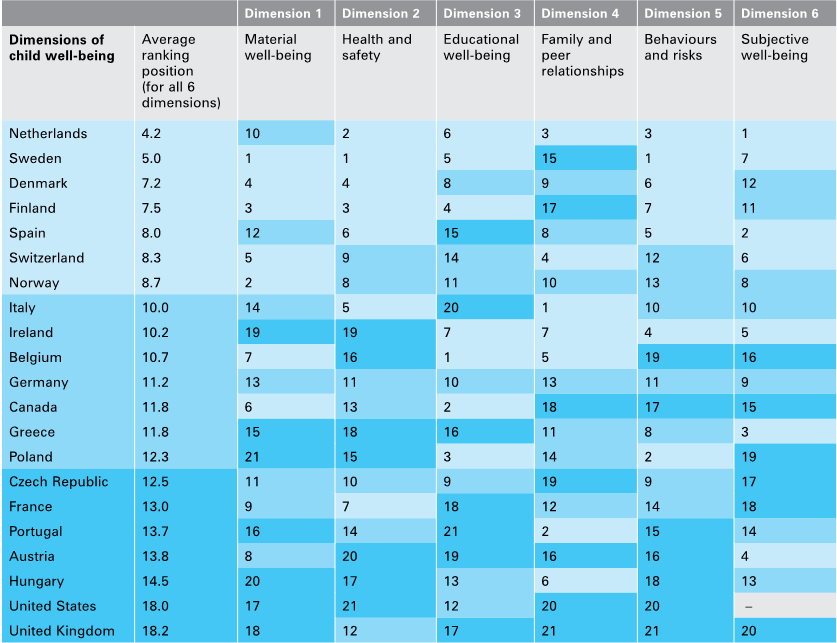 憲法の教育規定
国家は教育の事項
小学校から学校選択の自由
学校設立の自由
教授の自由（世界で唯一）
公立と私立の財政的平等（世界で唯一）
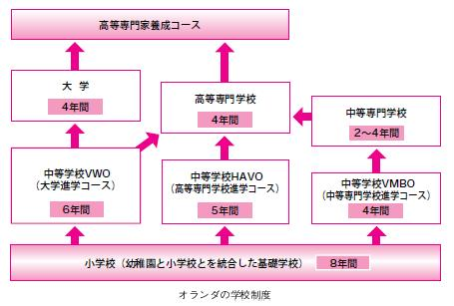 選択の実態（小学校）
オープンデー
学校選択の実態（中学）
１２歳で３つの類型に分化
ＶＷＯ（６年制で大学に接続）
ＨＡＶＯ（５年制で高等専門学校に接続）
ＶＭＢＯ（４年生で中等専門学校に接続）
学校の成績・ＣＩＴＯテスト・学校訪問等
学校選択の実態（大学）
それぞれの学校の卒業試験合格
となりの学校への編入（一年遅れ）
９０年代以降の改革
オランダは理系の学力テストで最上位だった
移民が増加して学力問題が発生
移民の学校の容認（イスラム学校）
バイリンガリズムの実施
低学力児の補助資金
ＣＩＴＯテストの実施と拡大
視察制度の実施
大綱的ナショナルカリキュラムの実施
オランダの問題・議論
教育の自由の是非
価値を問わないことの問題（ヒンズー学校）
学校の格差のもたらす問題（底辺校でのドロップアウト）
希望する学校がない場合（ヘンロー）